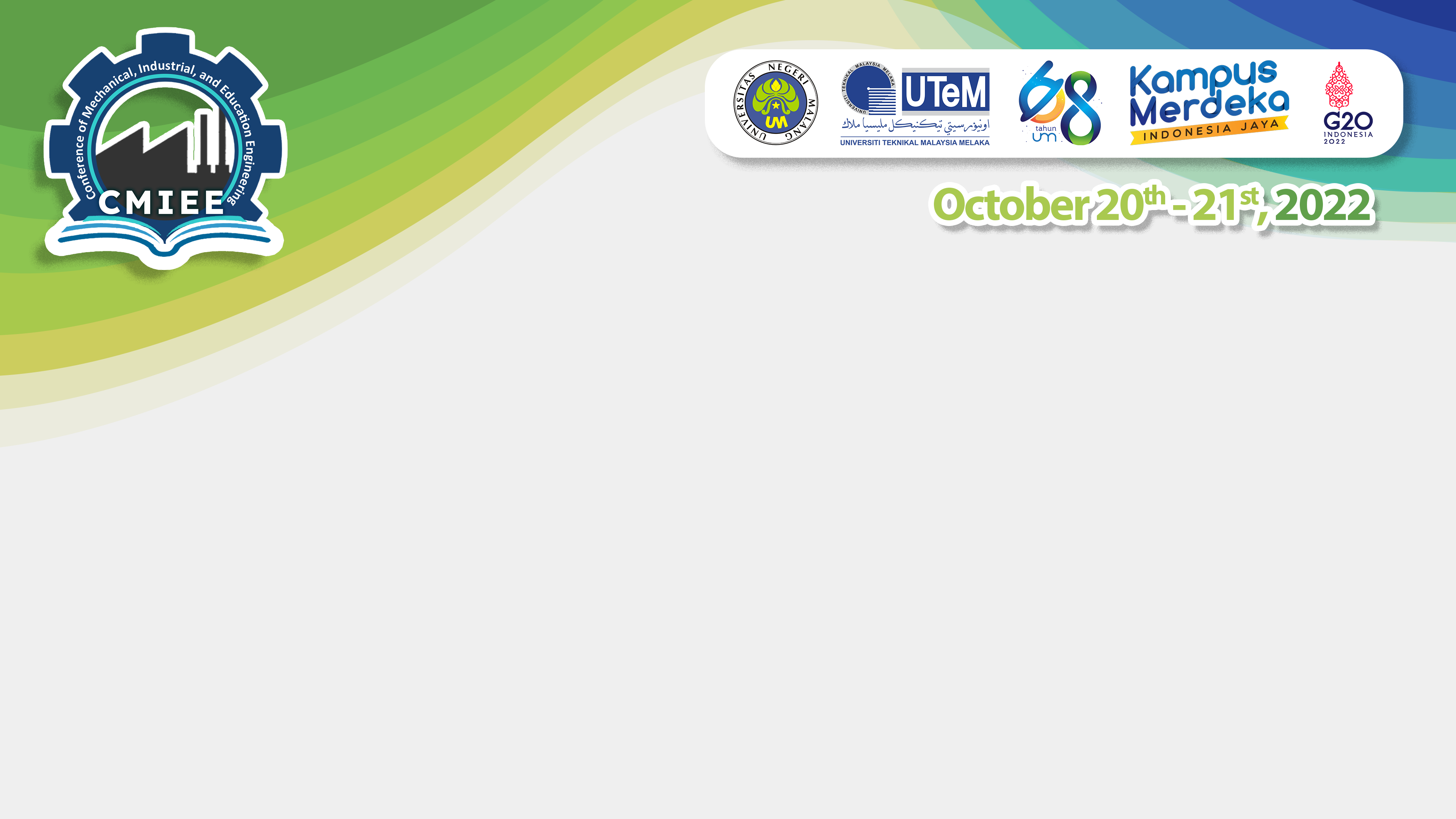 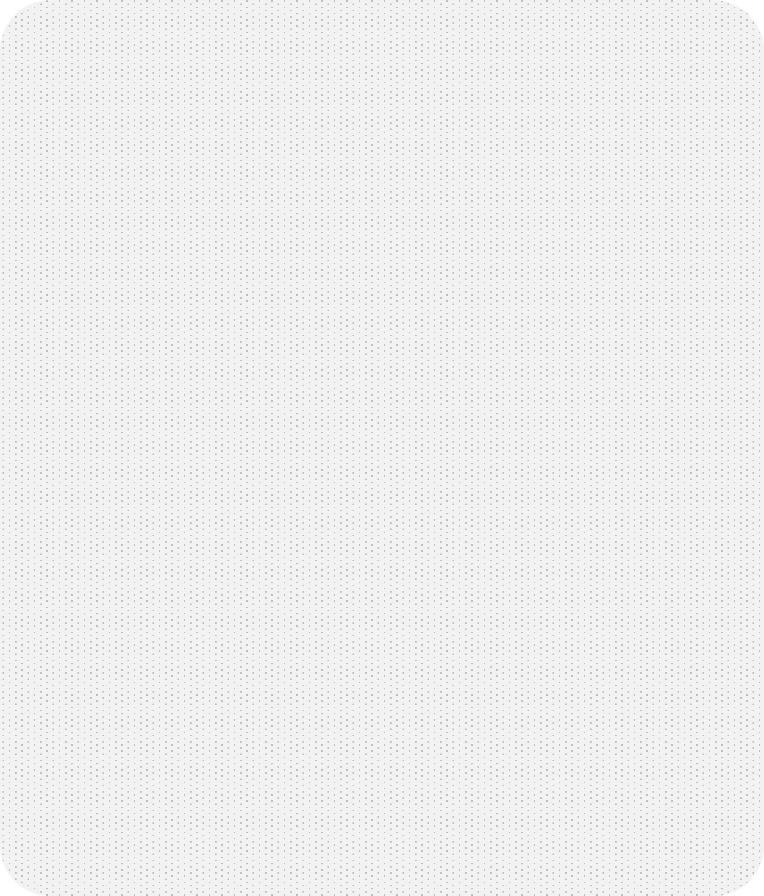 Your paper title
(Font calibri, size 30)

Authors name(s) (Font Calibri, bold, size 18)
Affiliation(s) Authors name(s) (Font Calibri size 18)
(your picture)
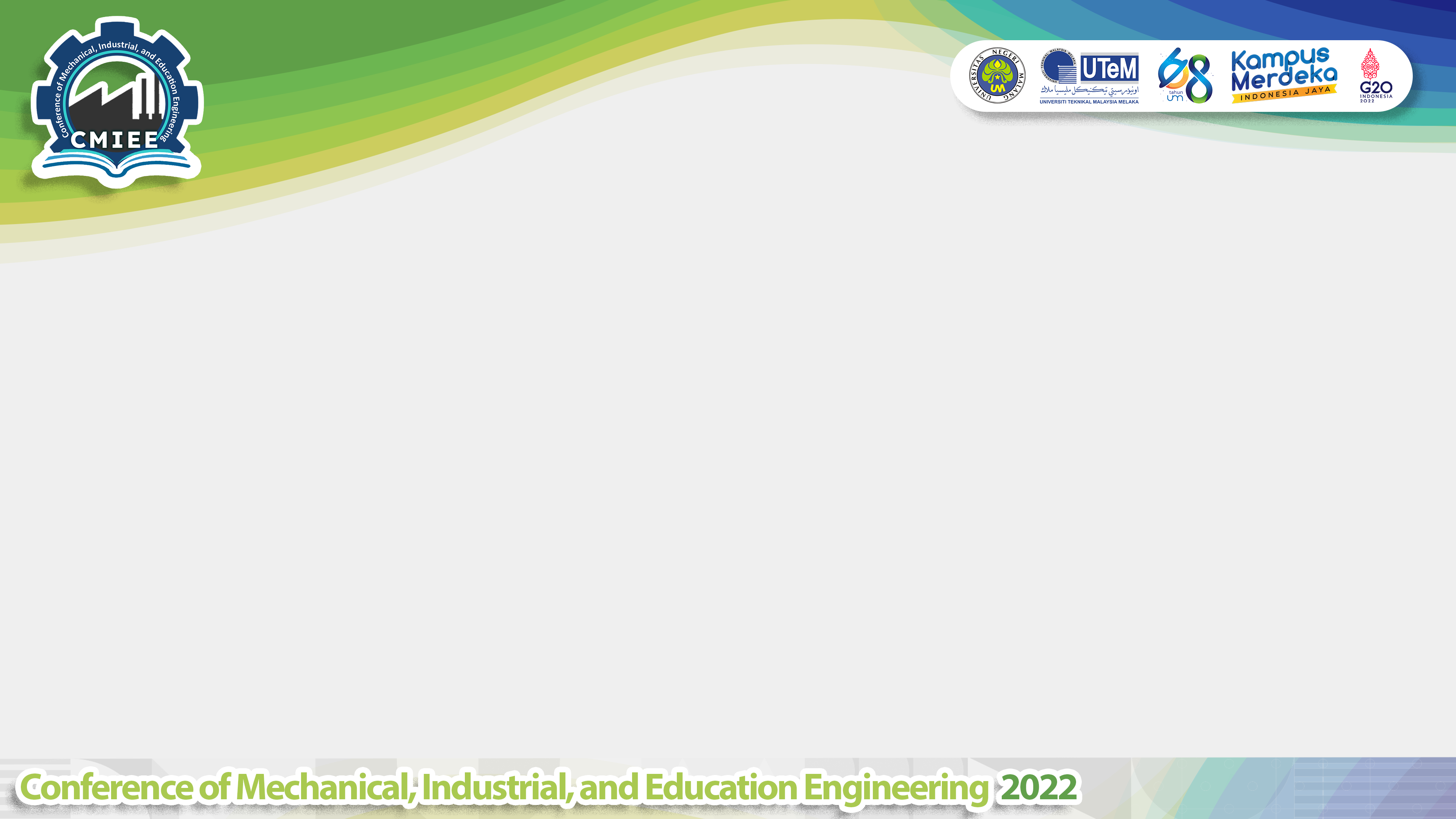 Title

Content
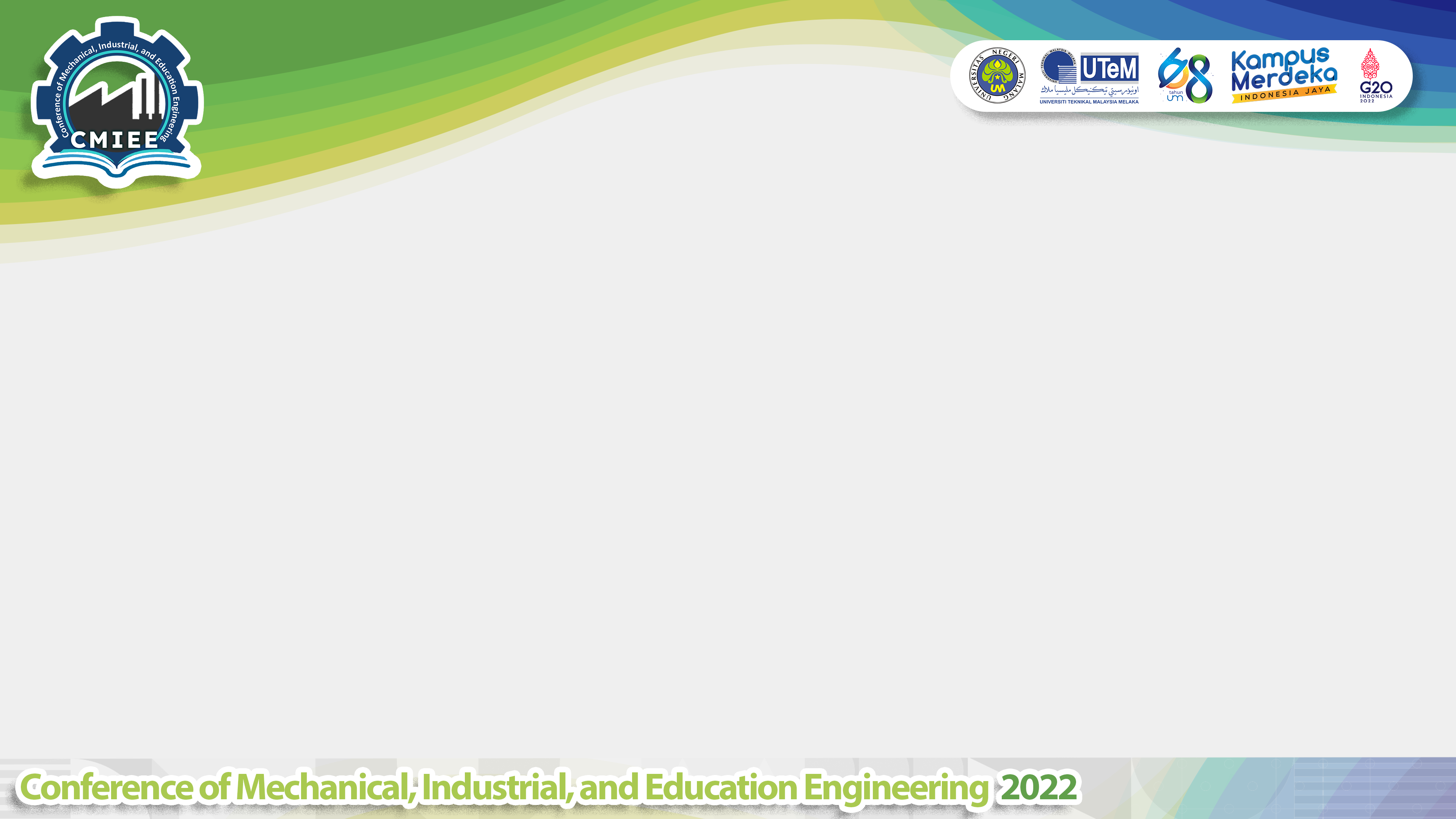 Title

Content
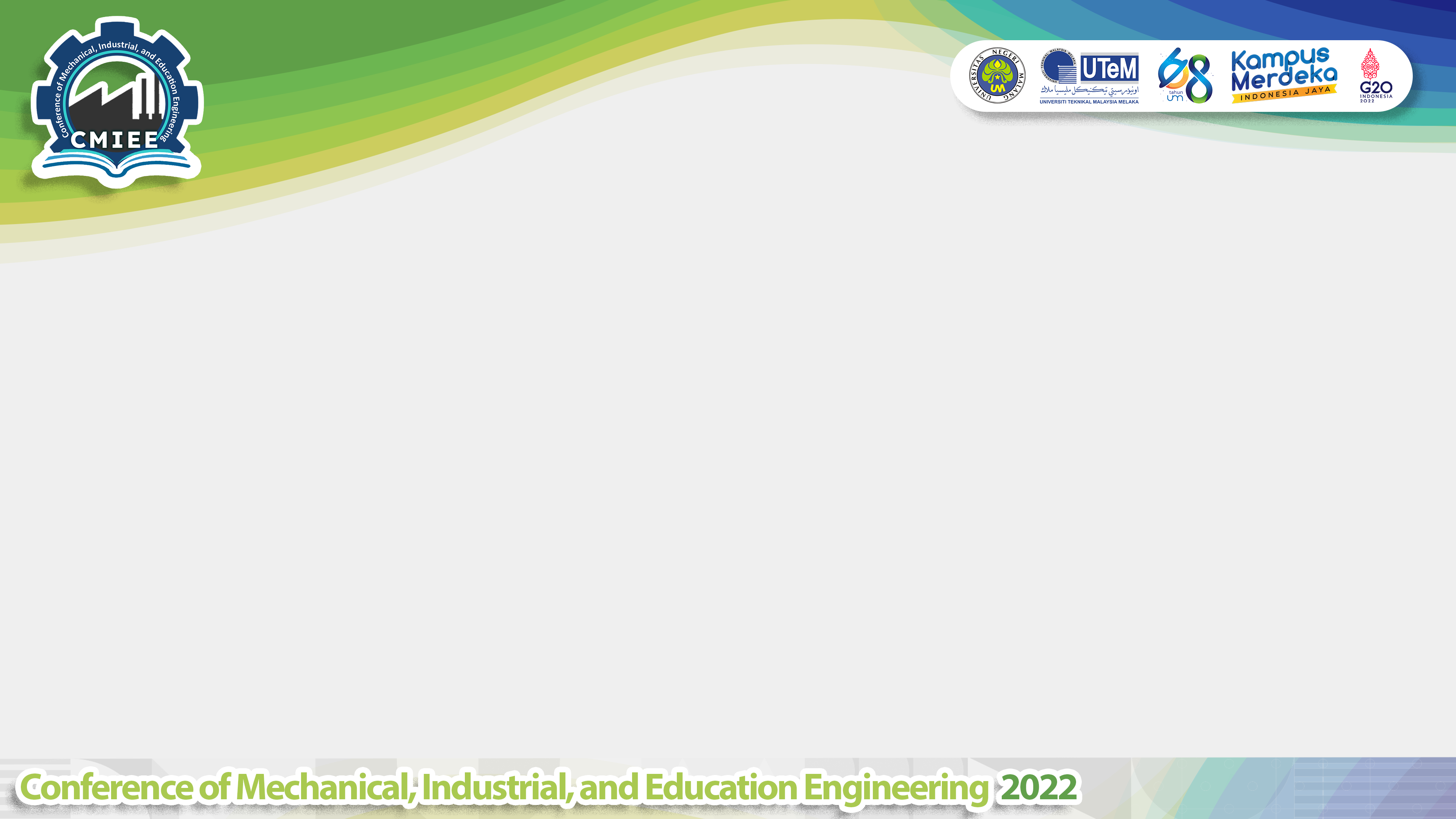 Title

Content
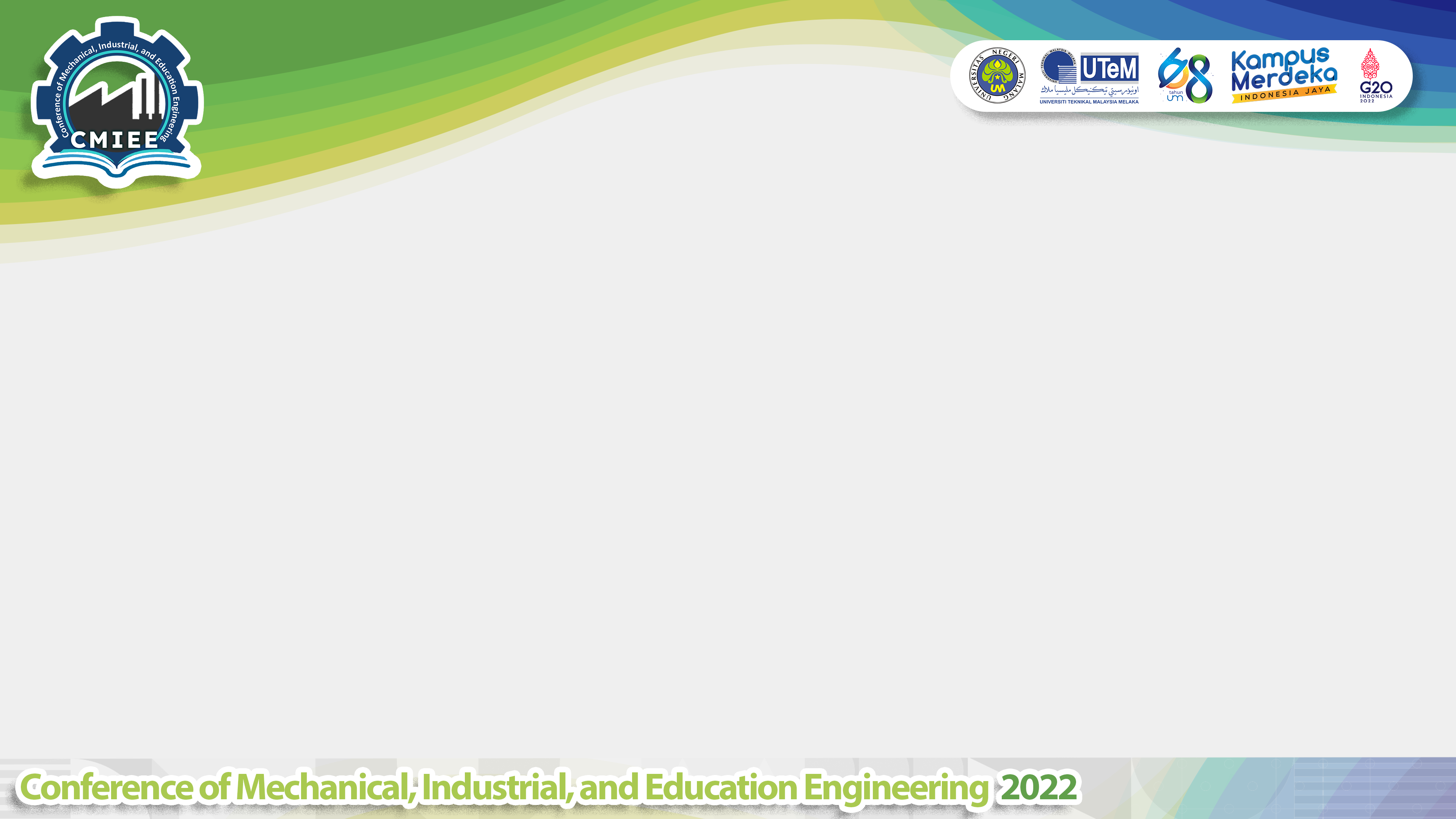 Title

Content
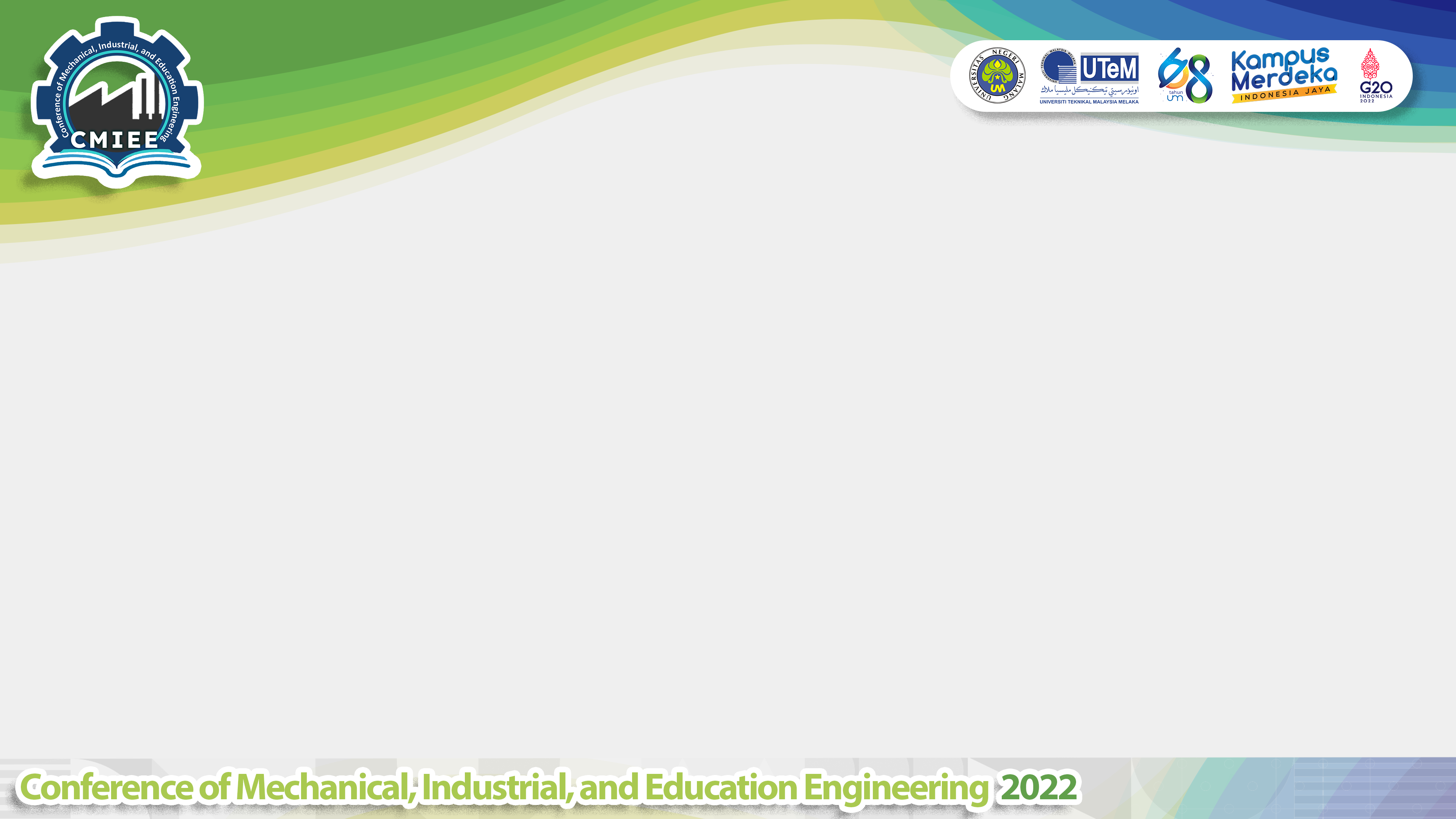 Title

Content
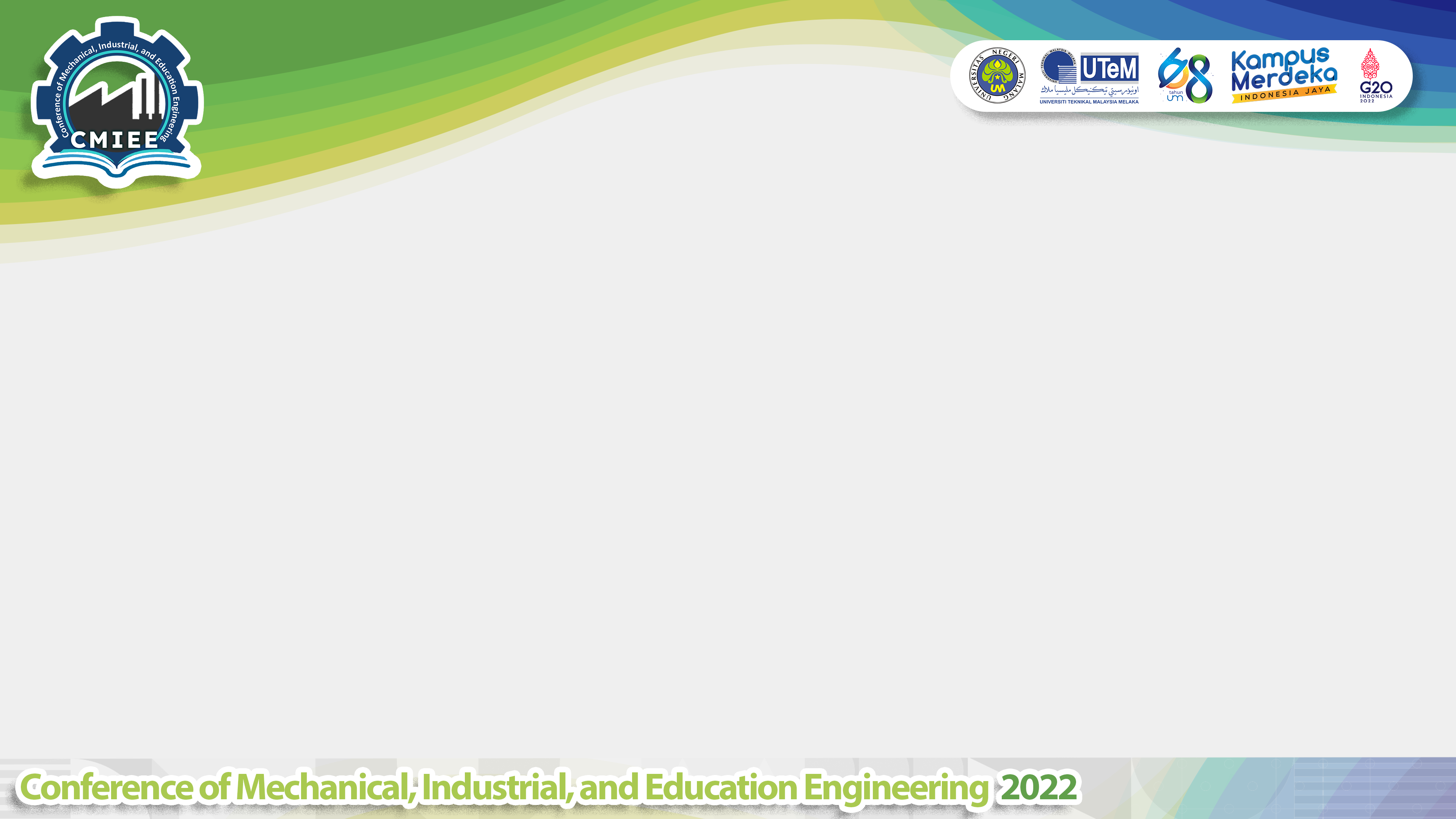 Title

Content
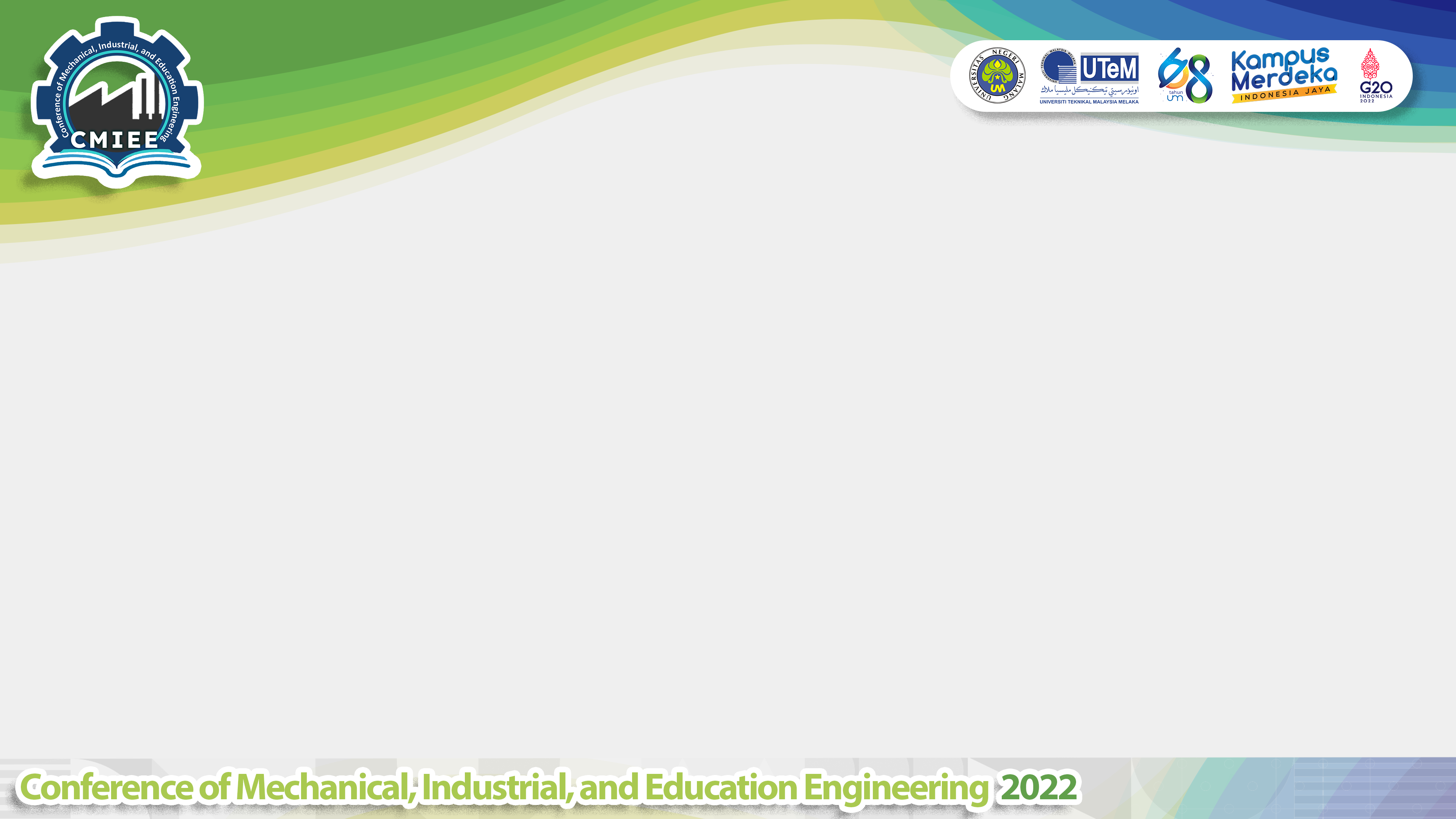 THANK YOU
See you on the next CMIEE